Optical Illusions
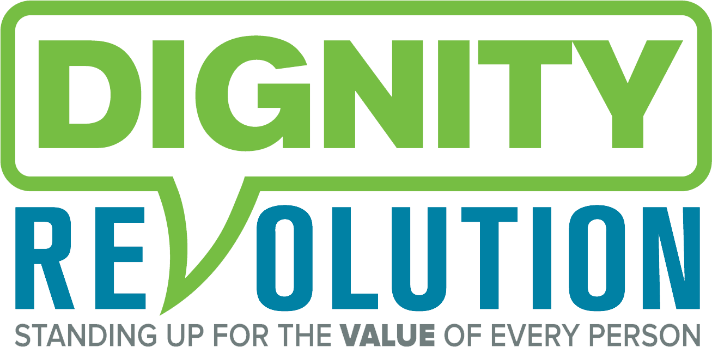 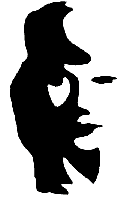 www.empathicperspectives.wordpress.com
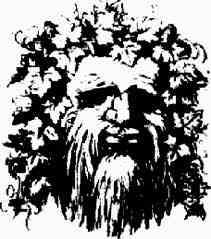 Wow.mx
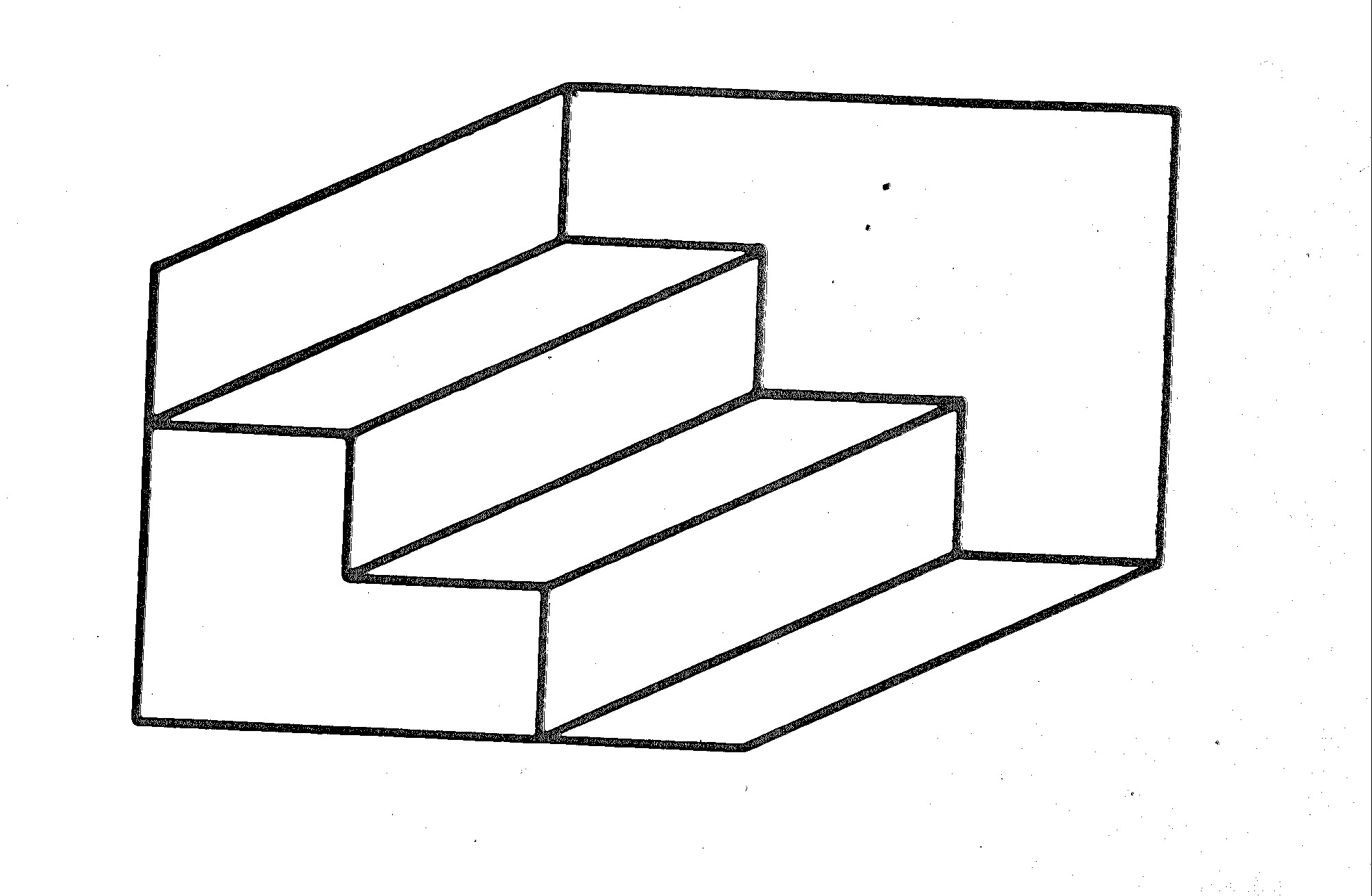 www.Wikipedia.org
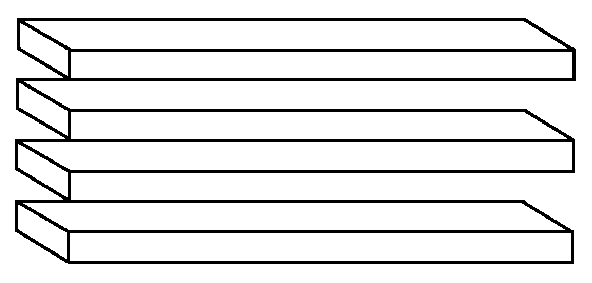 www.moillusions.com
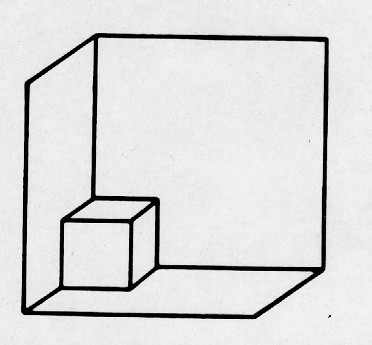 www.Blog.excelhero.com
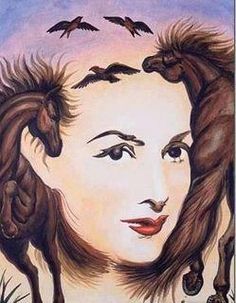 www.blacksunsoftware.com
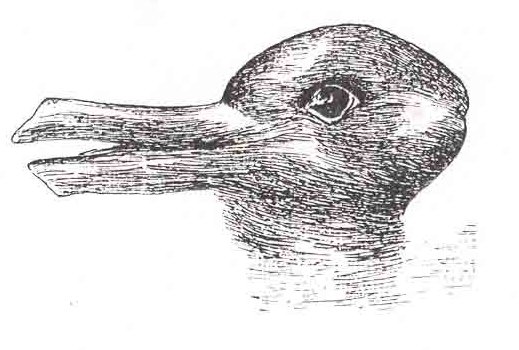 www.Wikipedia.org
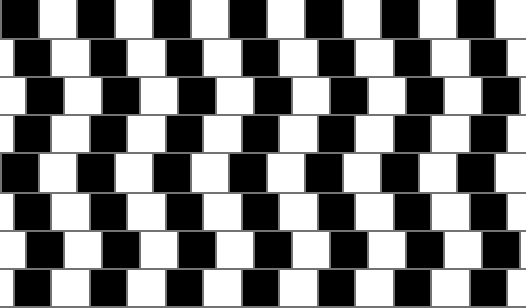 www.eyetricks.com
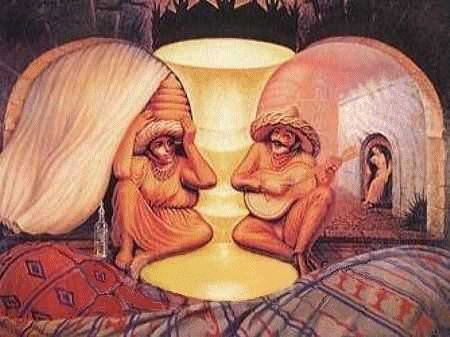 www.moillusions.com
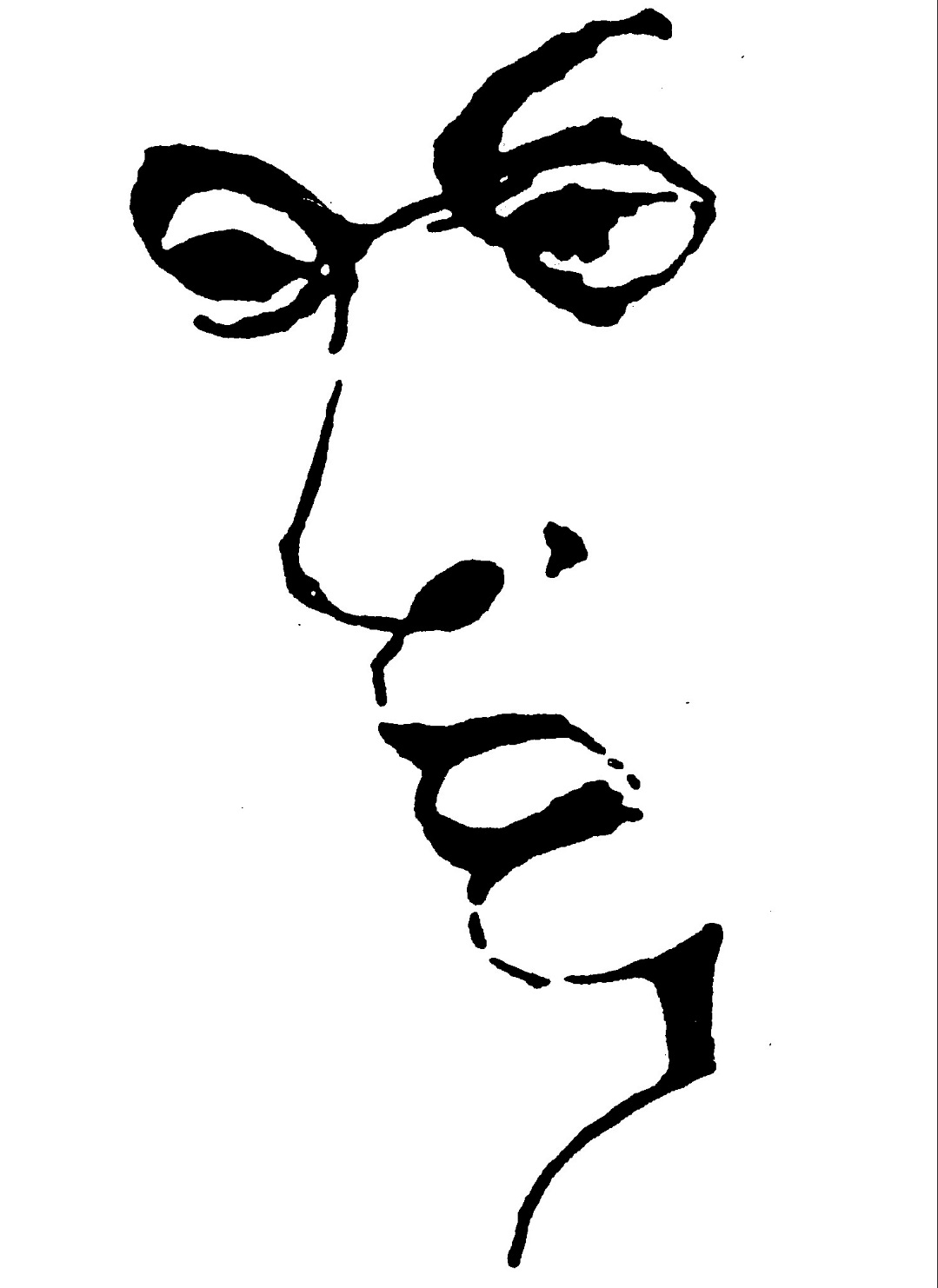 www.discovery-zone.com
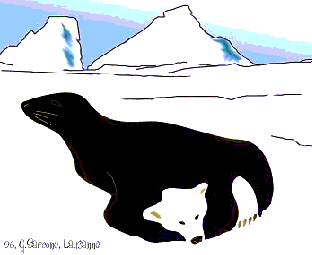 www.brainden.com
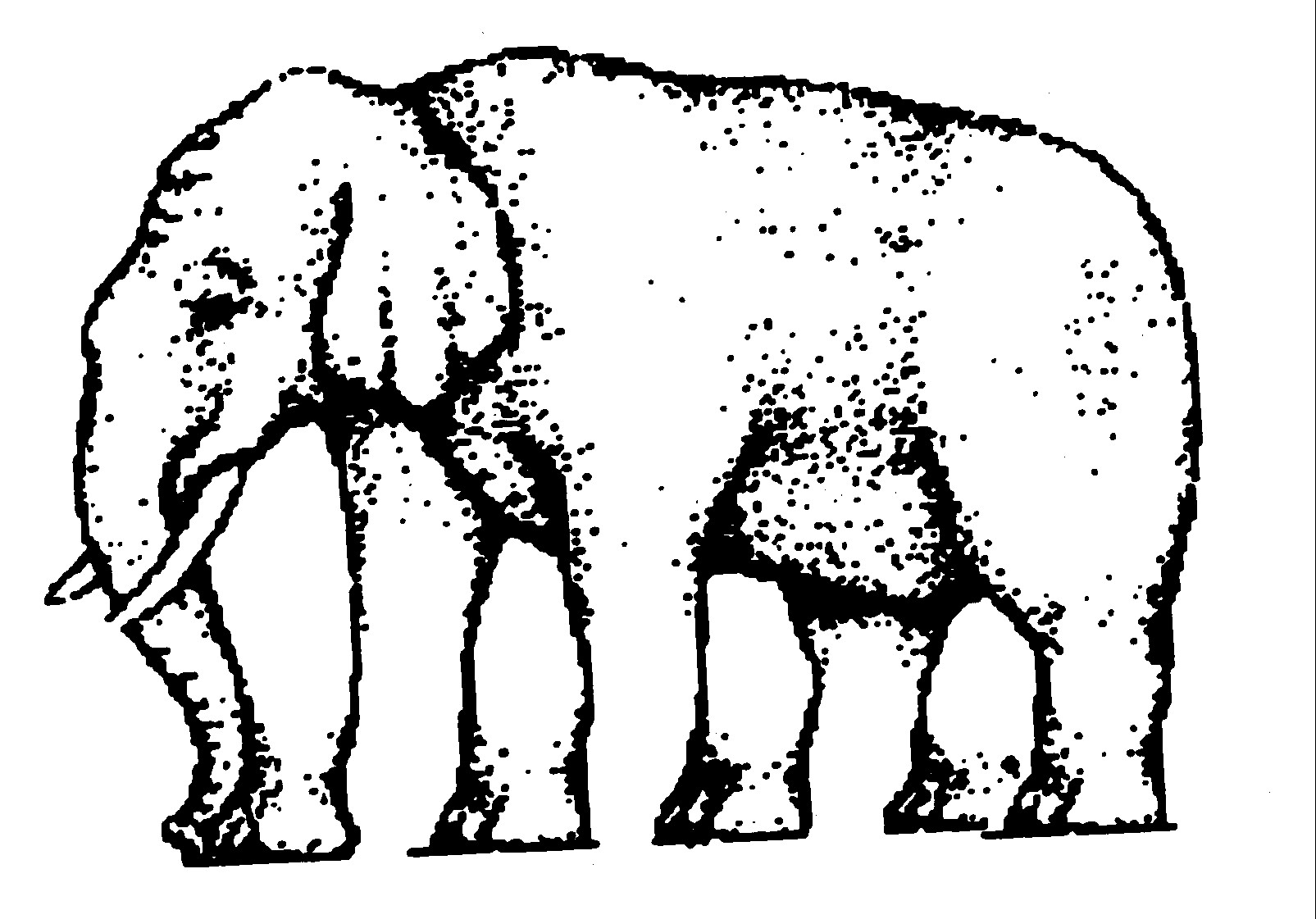 www.brainpages.org
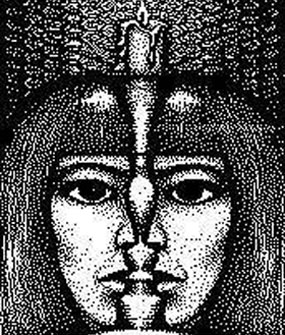 www.magictricks101.blogspot.com
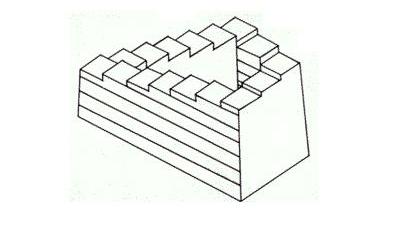 www.newopticalillusions.com
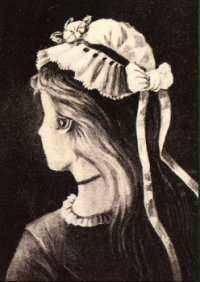 www.puzzles.about.com
What is the comparison between optical illusions and a depressed or suicidal person?
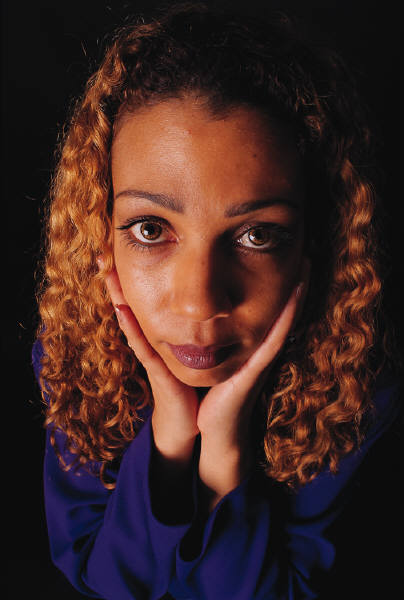 Warning Signs of Suicide
Withdrawal from family and friends
Drop in school grades and attendance
Change in sleep patterns
Large weight gain or loss
Unresolved grief and/or a loss
Preoccupation with death
Self destructive behavior
Change in friends/goals/health habits
Any change from normal
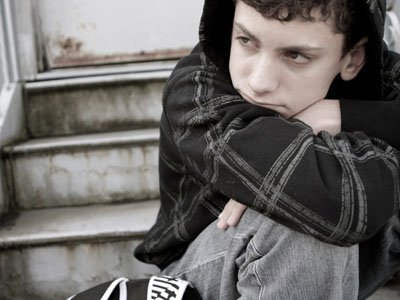